Архитектура– искусство проектирования и строения зданий, 
сооружений, зодчество.
Архитектурные памятники 
XVIII века
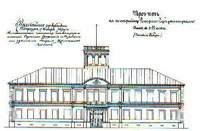 Павильон – беседка или лёгкая постройка в саду, парке.Резиденция – местопребывание правительства, высокопоставленного лица.Фасад – передняя сторона здания, сооружения.
Подготовь таблицу в тетради!
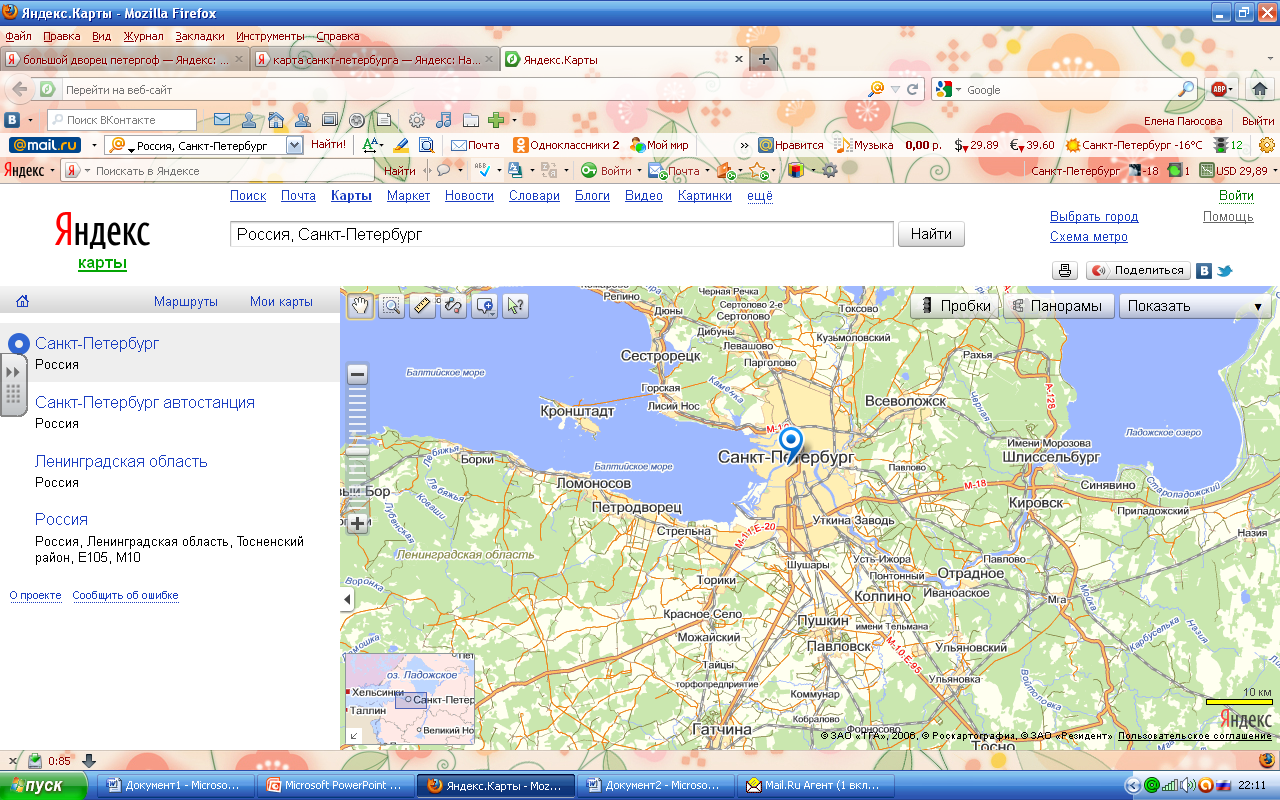 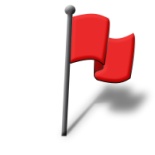 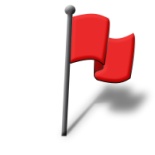 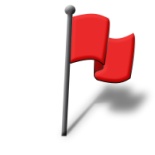 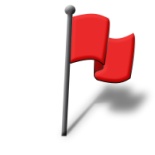 Павильон «Катальная горка»
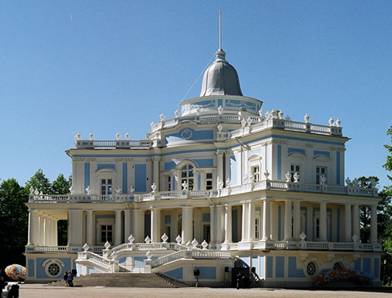 Ораниенбаум 
(ныне г. Ломоносов)
Антонио Ринальди
1762-1769
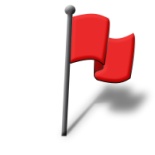 Большой дворец
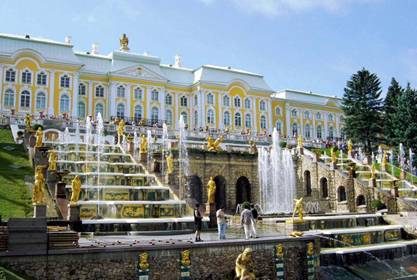 г. Петергоф
Бартоломео 
Растрелли
1745-1755
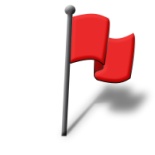 Екатерининский дворец
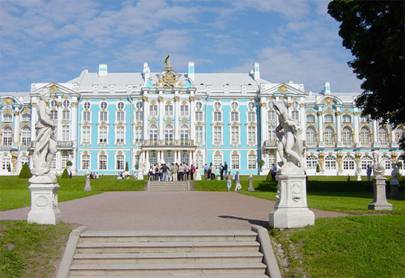 г. Пушкин
Бартоломео 
Растрелли
1752-1757
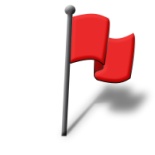 Зимний дворец
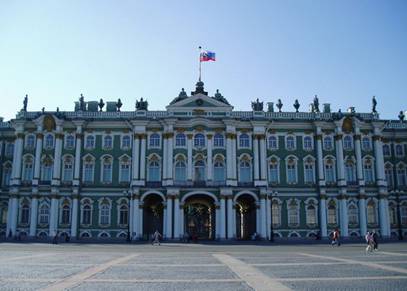 г.Санкт-Петербург
Бартоломео 
Растрелли
1754-1762
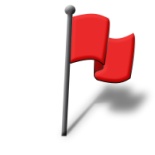